Figure 1. E1 is a negative regulator of SMN 2 exon 7 inclusion. ( A ) RT–PCR of SMN minigenes (1 µg) transfected into ...
Hum Mol Genet, Volume 18, Issue 9, 1 May 2009, Pages 1600–1611, https://doi.org/10.1093/hmg/ddp076
The content of this slide may be subject to copyright: please see the slide notes for details.
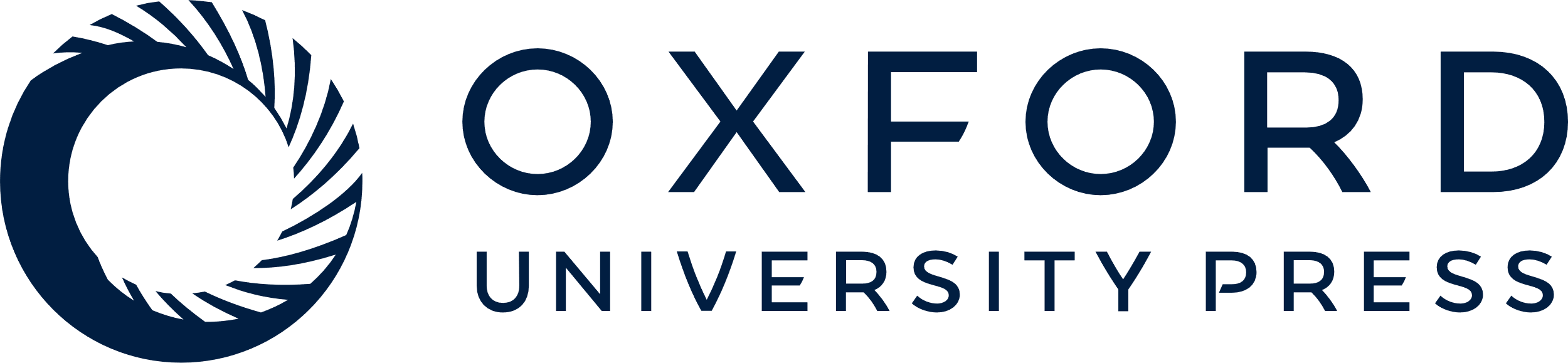 [Speaker Notes: Figure 1.  E1 is a negative regulator of SMN 2 exon 7 inclusion. ( A ) RT–PCR of SMN minigenes (1 µg) transfected into HeLa cells, and total RNA was isolated after 24 h of transfection. Bands of exon 7 and Δ7 are shown by the use of previously published SMN minigene-specific primers. ( B ) Quantification of RT–PCR performed in triplicate on transfected cells utilizing a Cy3 fluorescent primer pair specific to SMN minigene; independent experiments repeated three times. This quantification shows an ∼2-fold increase of splicing to exon 7 when E1 is deleted. P -value ≤ 0.009. 


Unless provided in the caption above, the following copyright applies to the content of this slide: © The Author 2009. Published by Oxford University Press. All rights reserved. For Permissions, please email: journals.permissions@oxfordjournals.org]